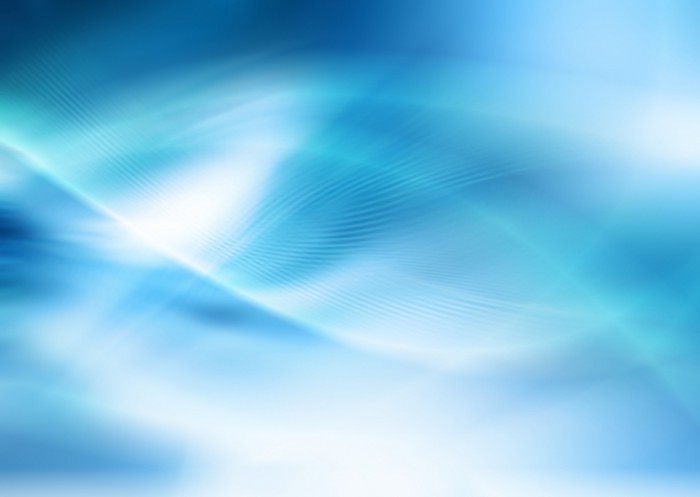 ТАКИЕ 
             РАЗНЫЕ 
                             ПРОФЕССИИ
Презентацию подготовила воспитатель МБДОУ ДС № 15 «Аленка» Фомичева И.С.
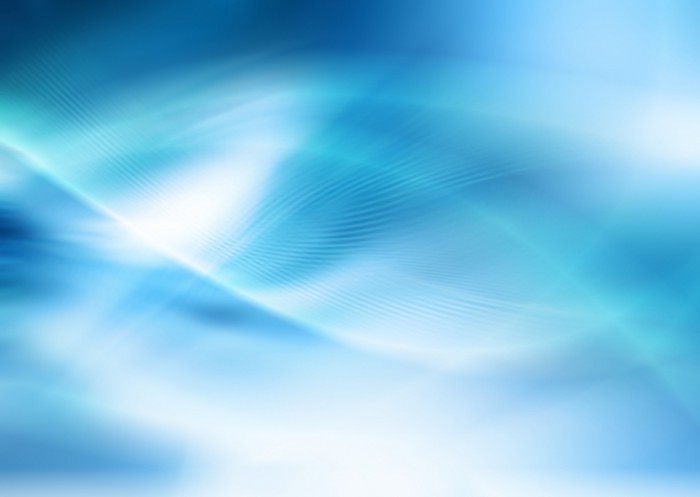 Кто на свете всех полезней,
Лечит от любых болезней?
Кто всегда в халате белом
Занят самым нужным делом?
Кто, лишь только вы войдете,
Говорит: «Откройте ротик
И скажите громко – а-а-а!
Не болит ли голова?»
Кто заботливый и добрый?
Ну конечно, это - …..
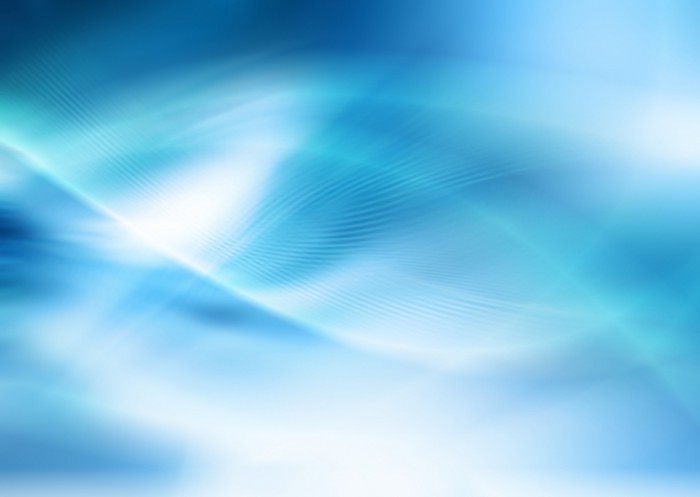 ДОКТОР
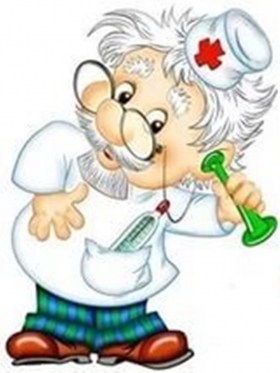 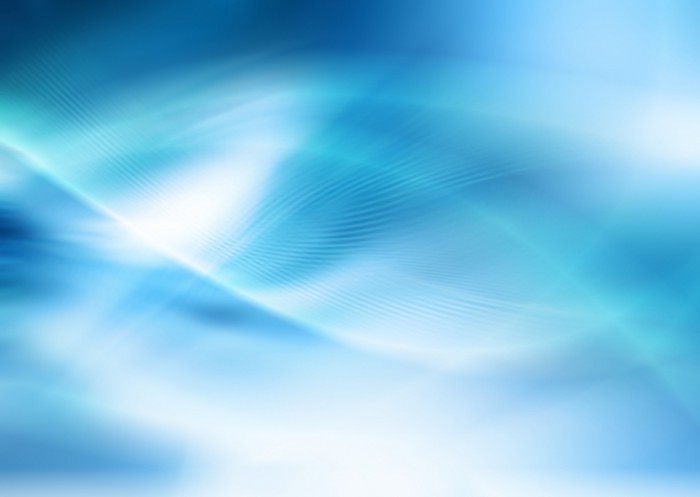 ДОКТОР
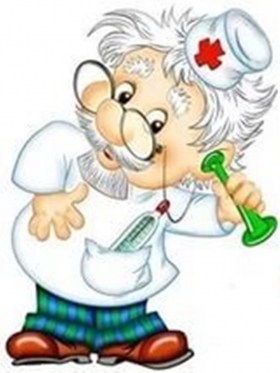 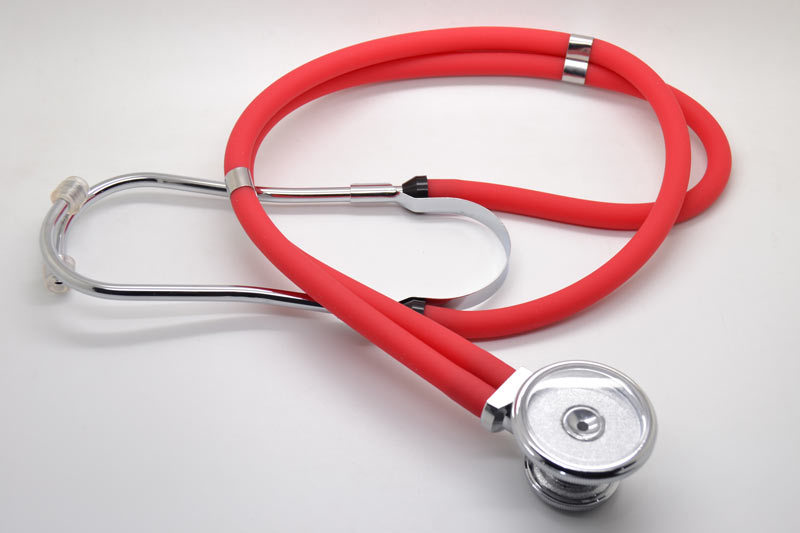 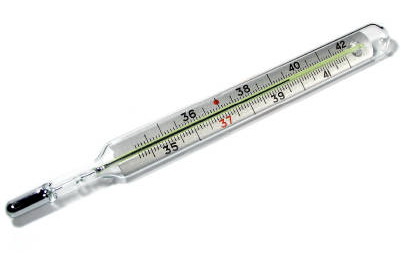 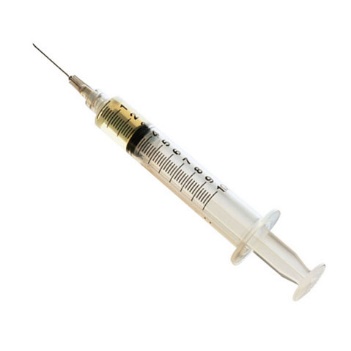 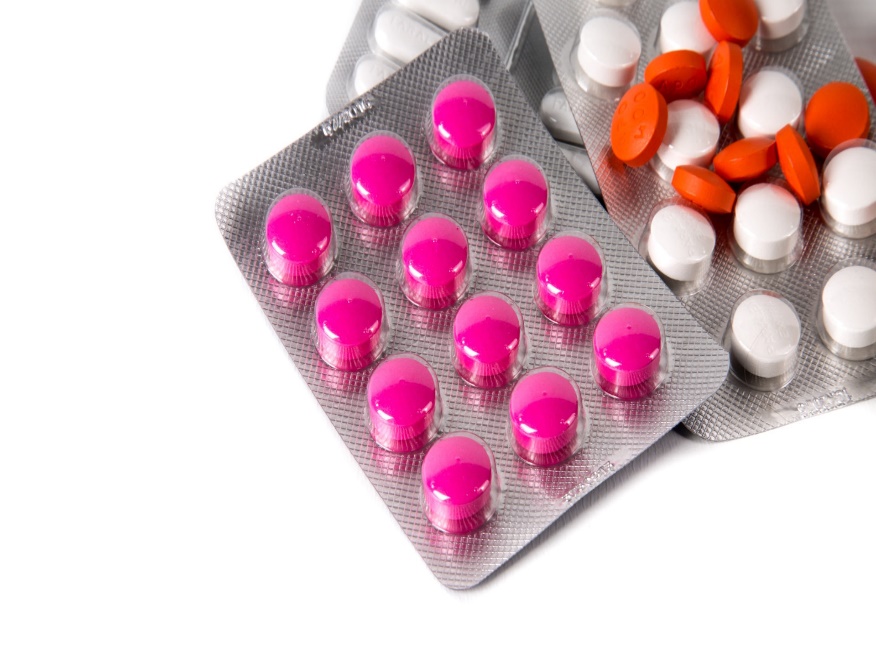 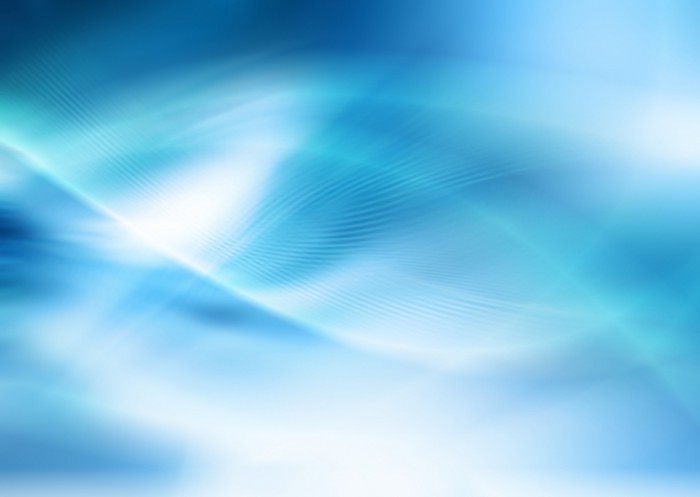 По квартирам и домам

Много писем, телеграмм

Он приносит адресатам.

Как зовут его, ребята?
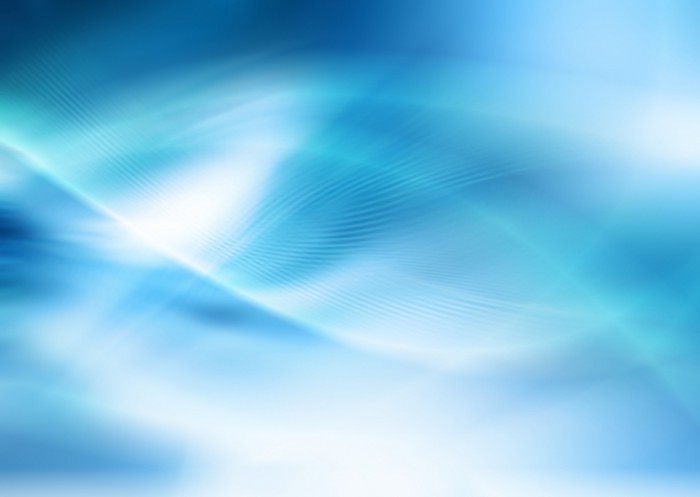 ПОЧТАЛЬОН
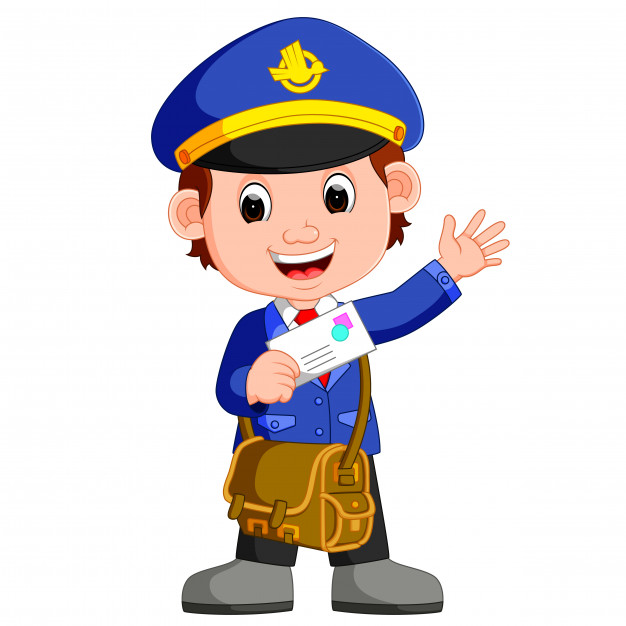 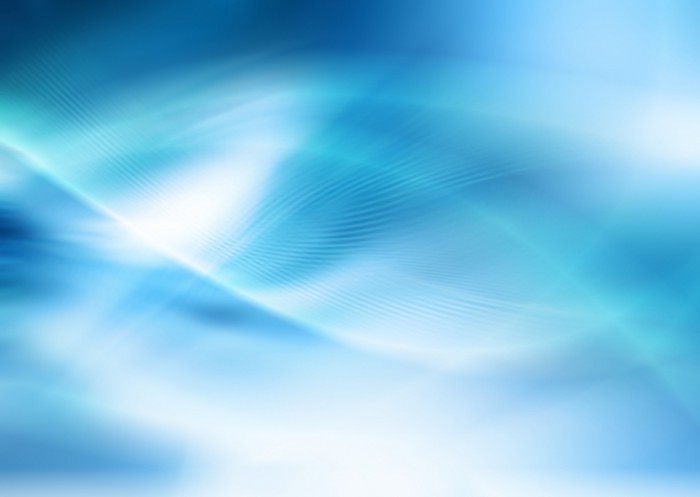 ПОЧТАЛЬОН
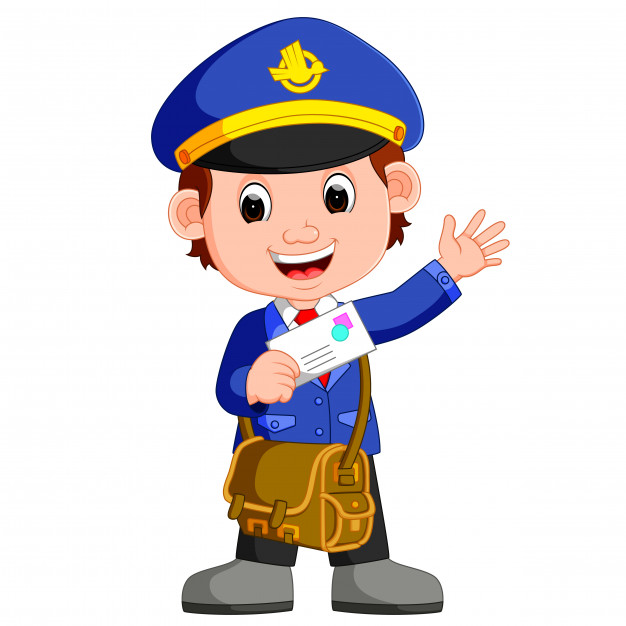 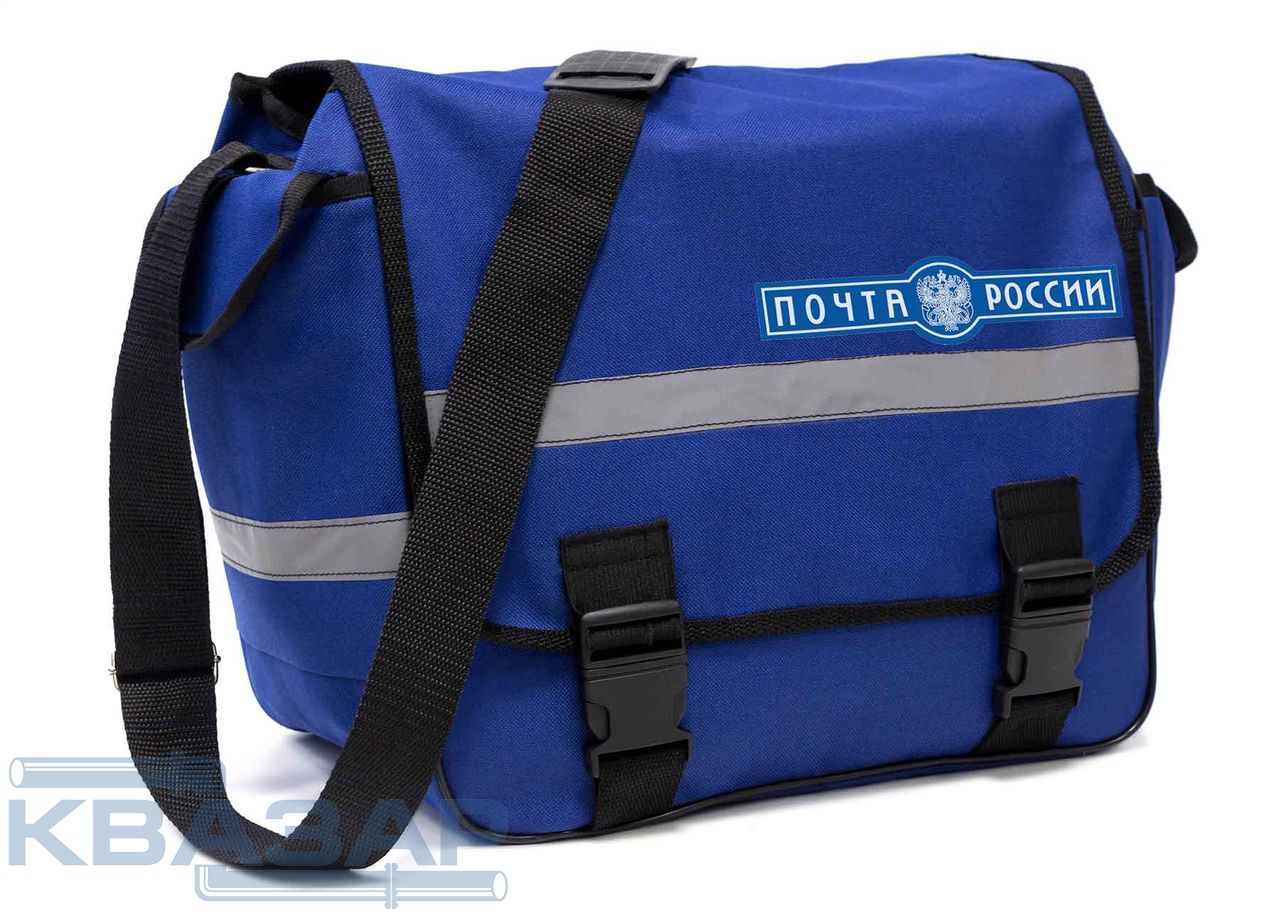 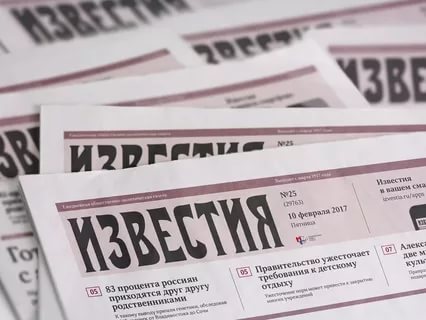 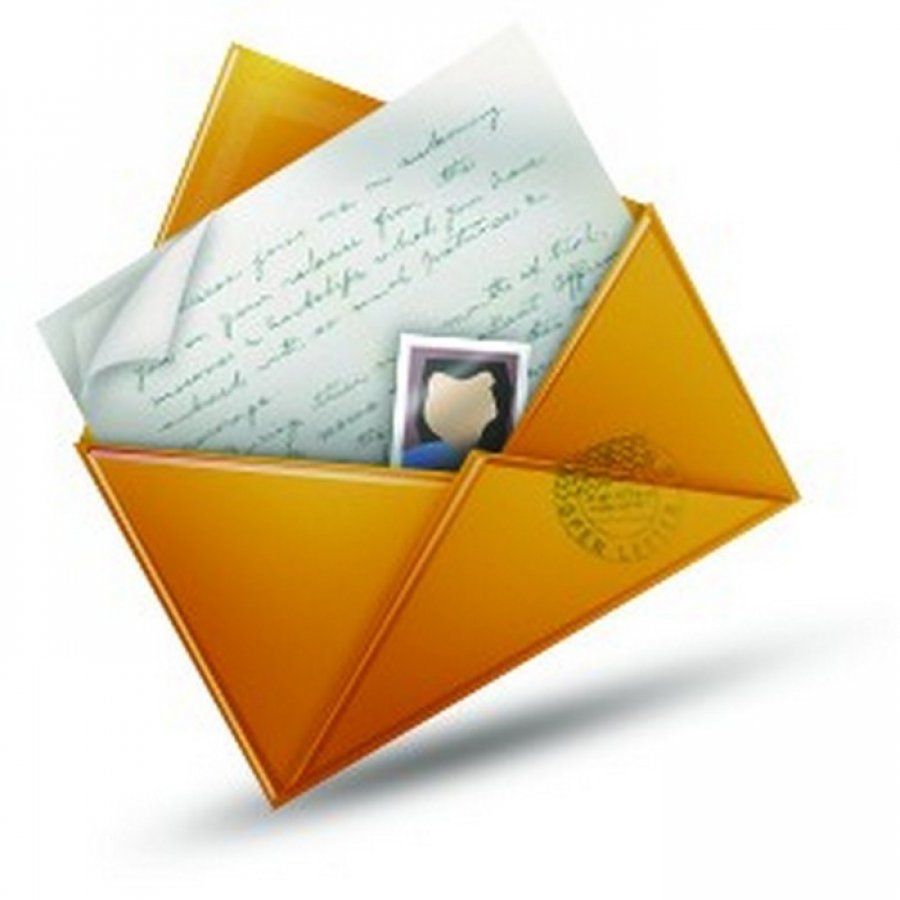 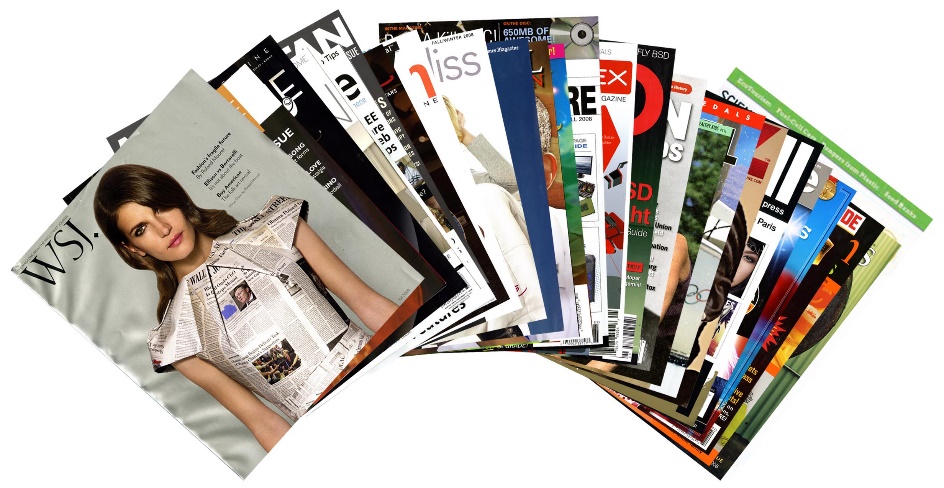 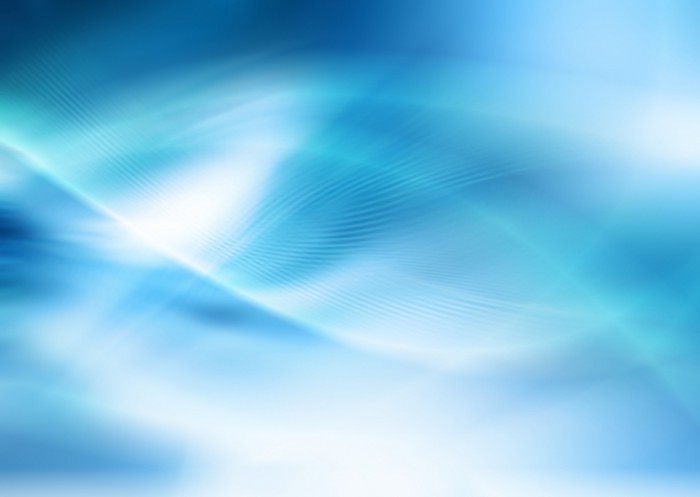 За прилавком магазина

Где красивая витрина,

Покупателей он ждет

И товары продает.
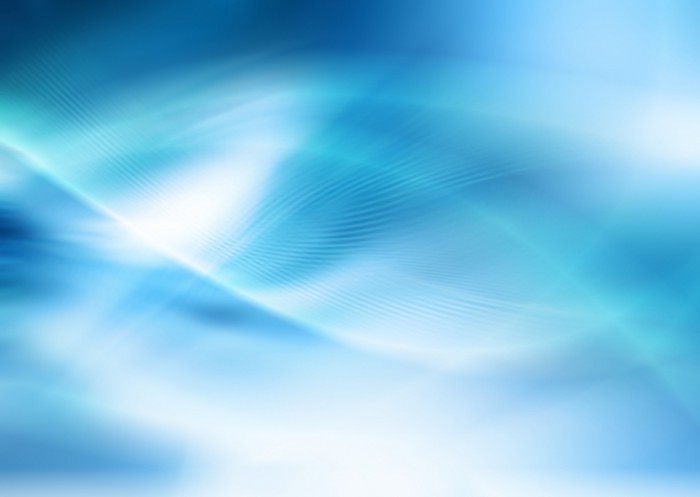 ПРОДАВЕЦ
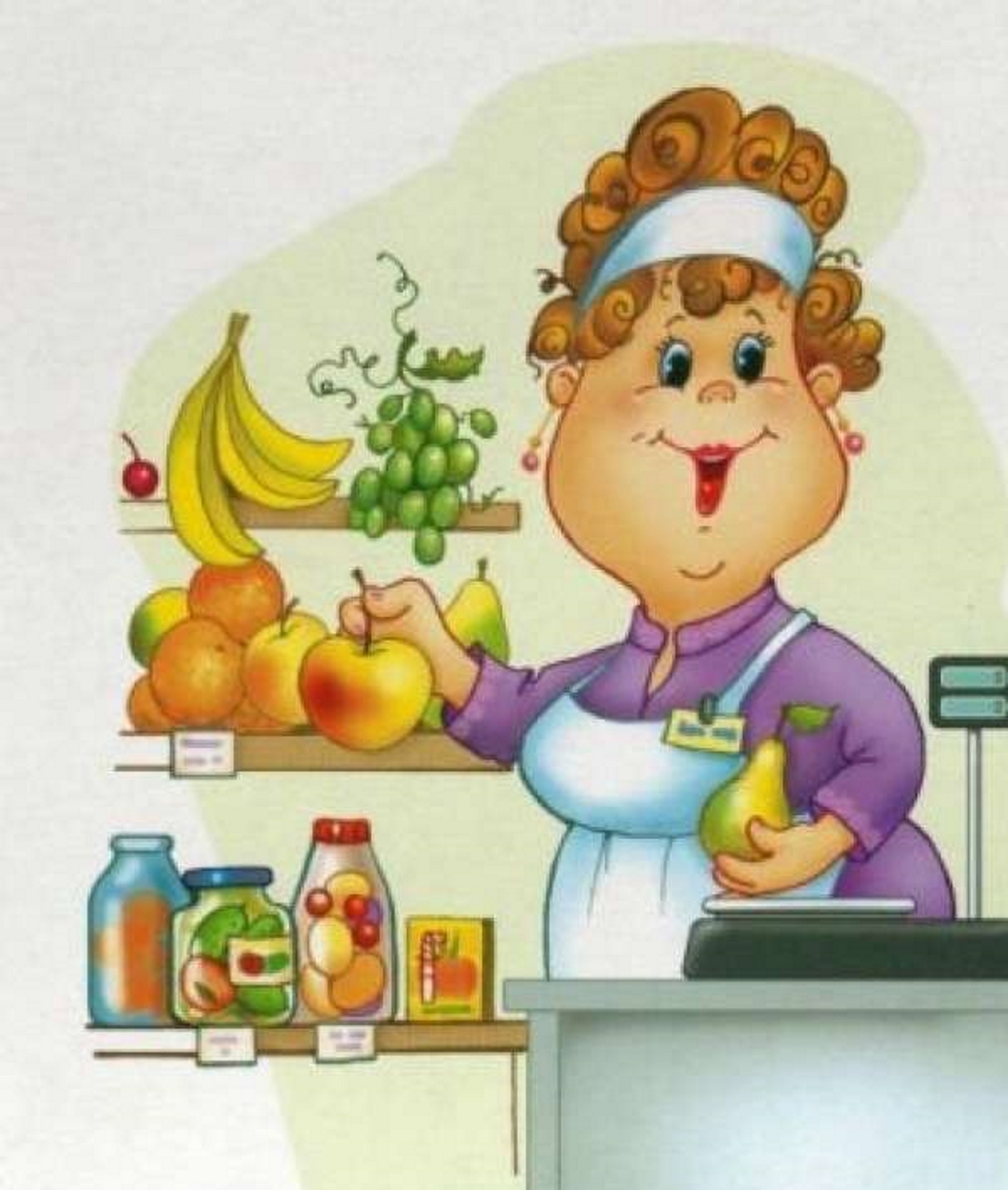 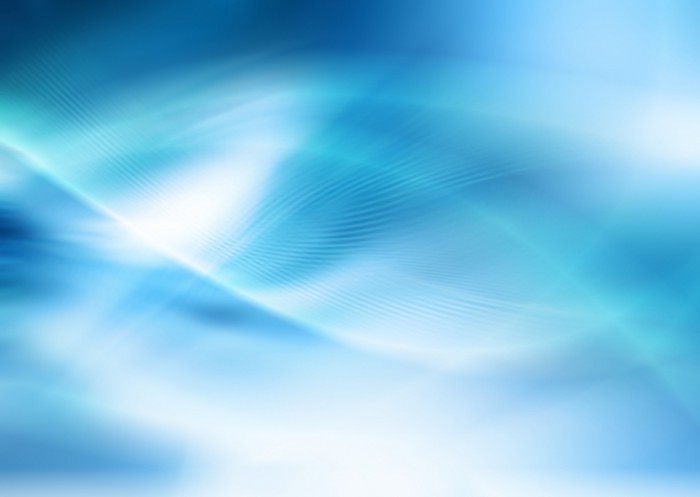 ПРОДАВЕЦ
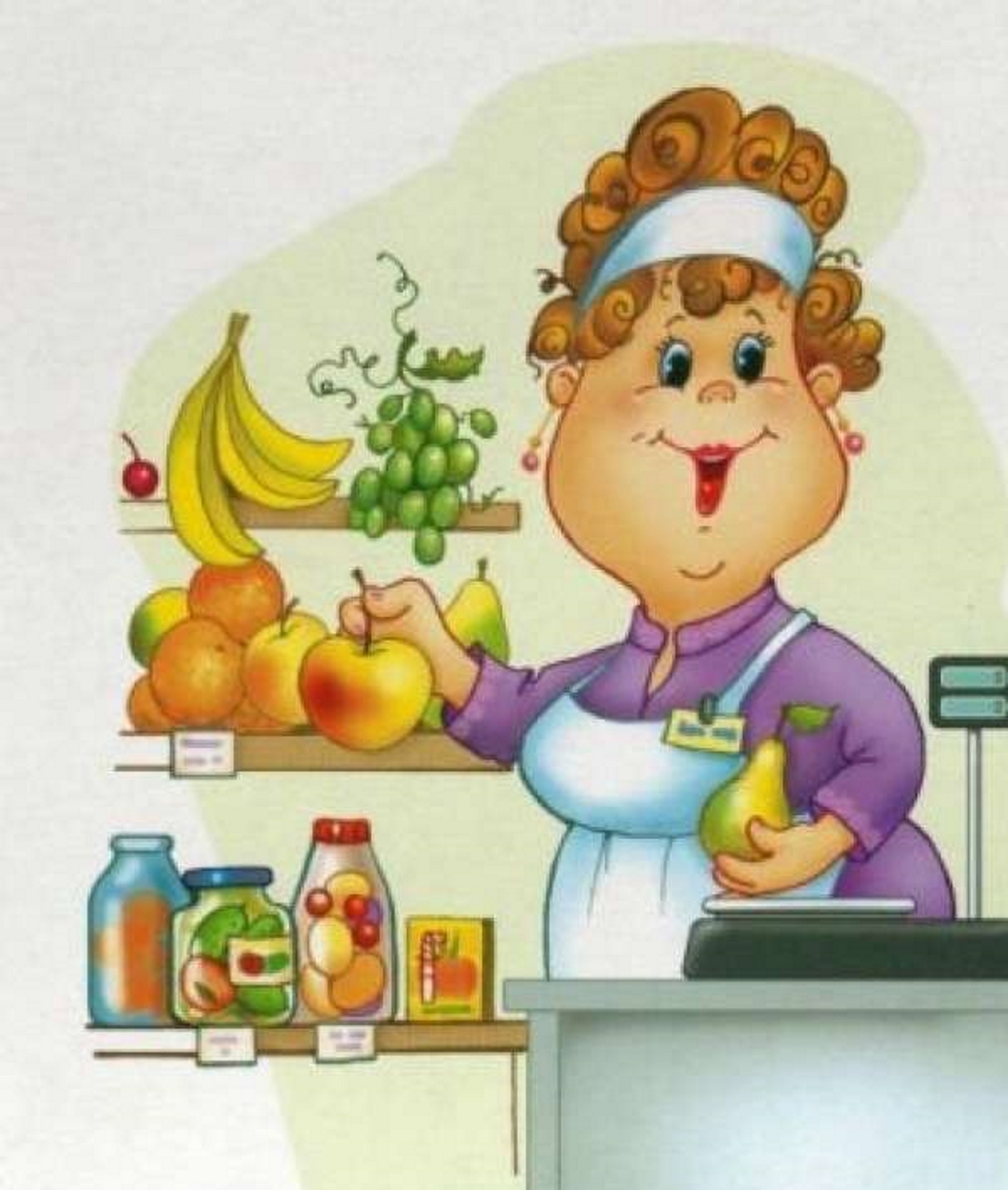 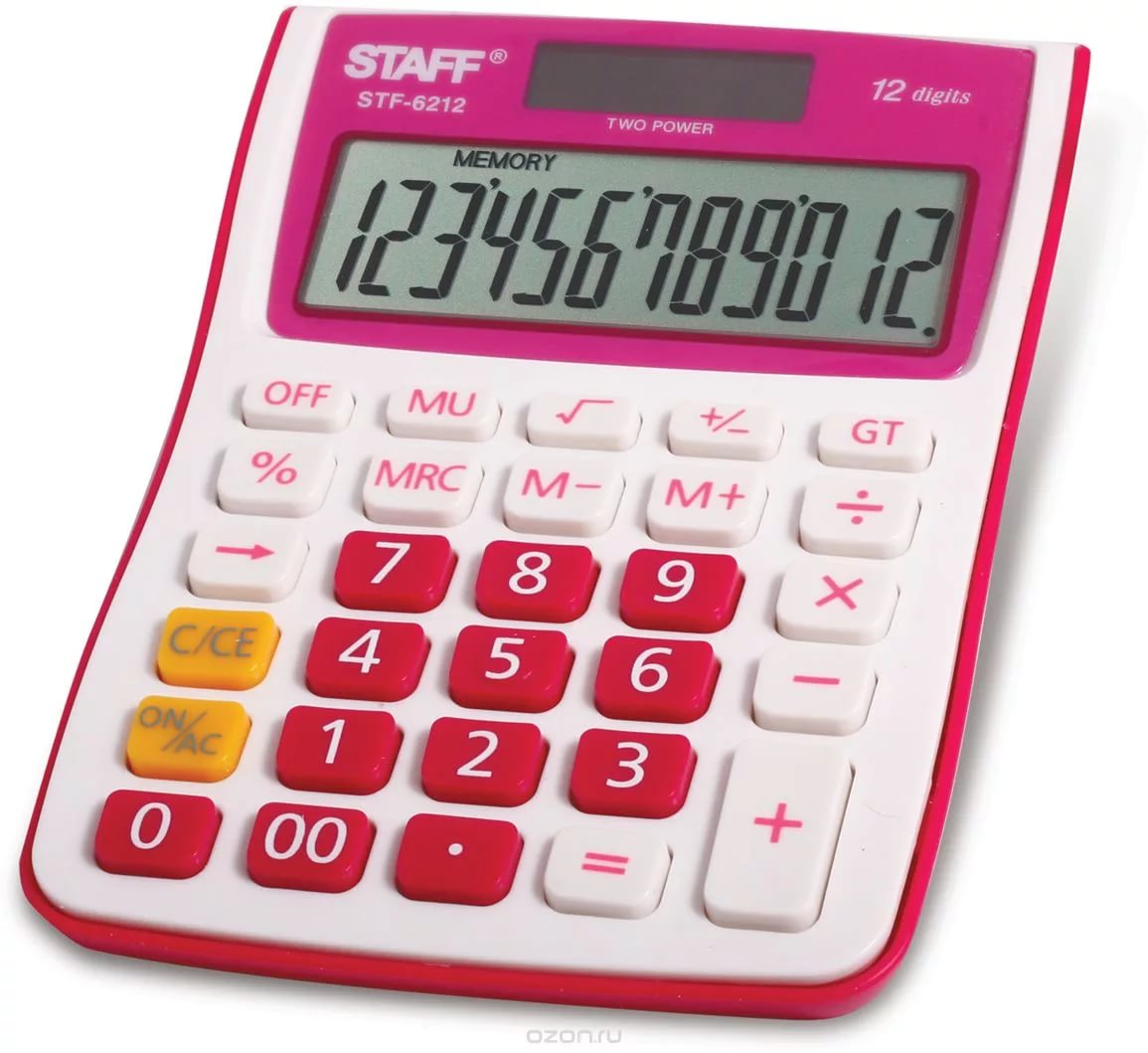 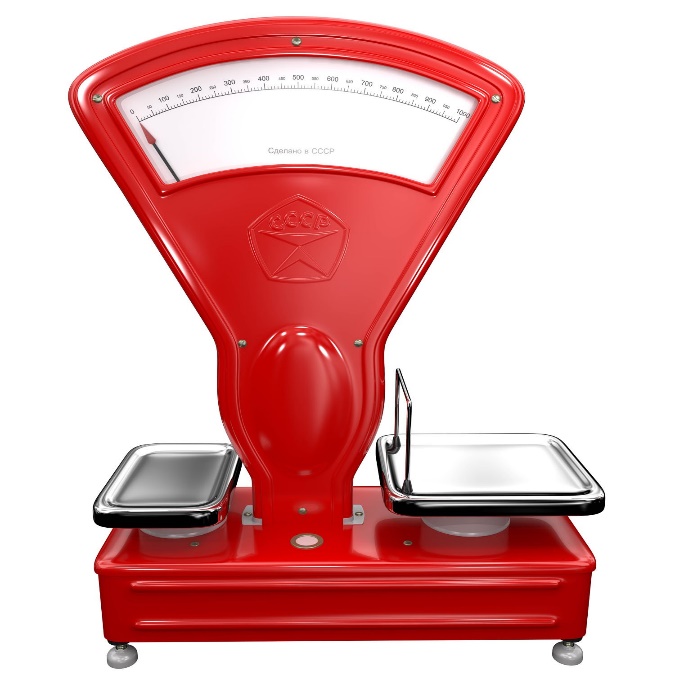 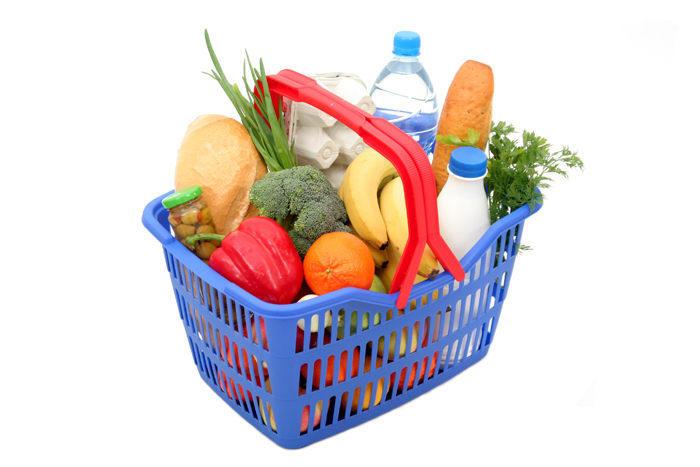 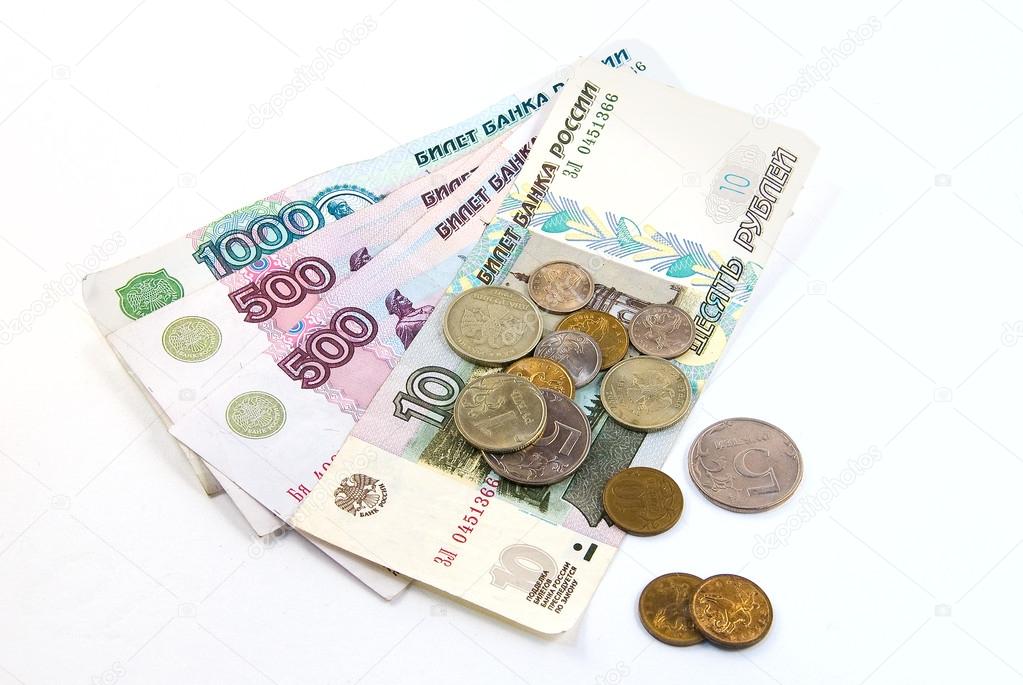 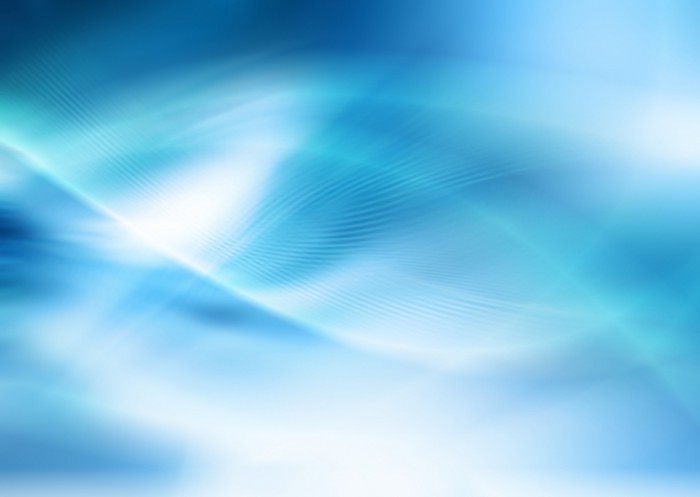 Если слишком я оброс,
В кресло я усядусь смело,
Ведь мне стрижку для волос
Мастер сделает умело.

С аккуратной головой
Возвращаюсь я домой.
Мастер очень постарался…
Как же этот мастер звался?
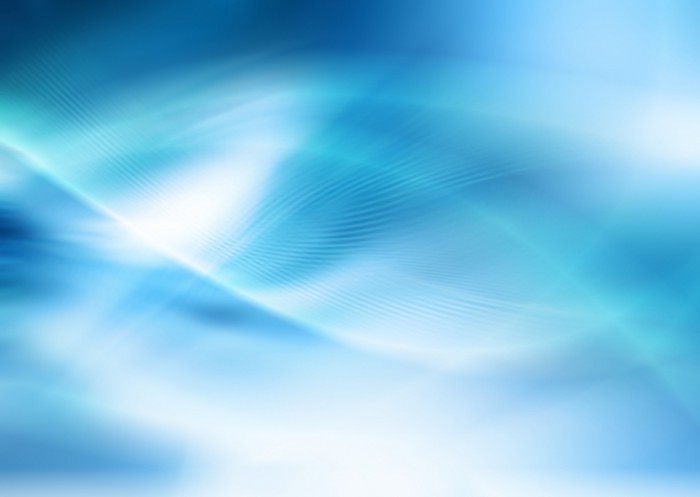 ПАРИКМАХЕР
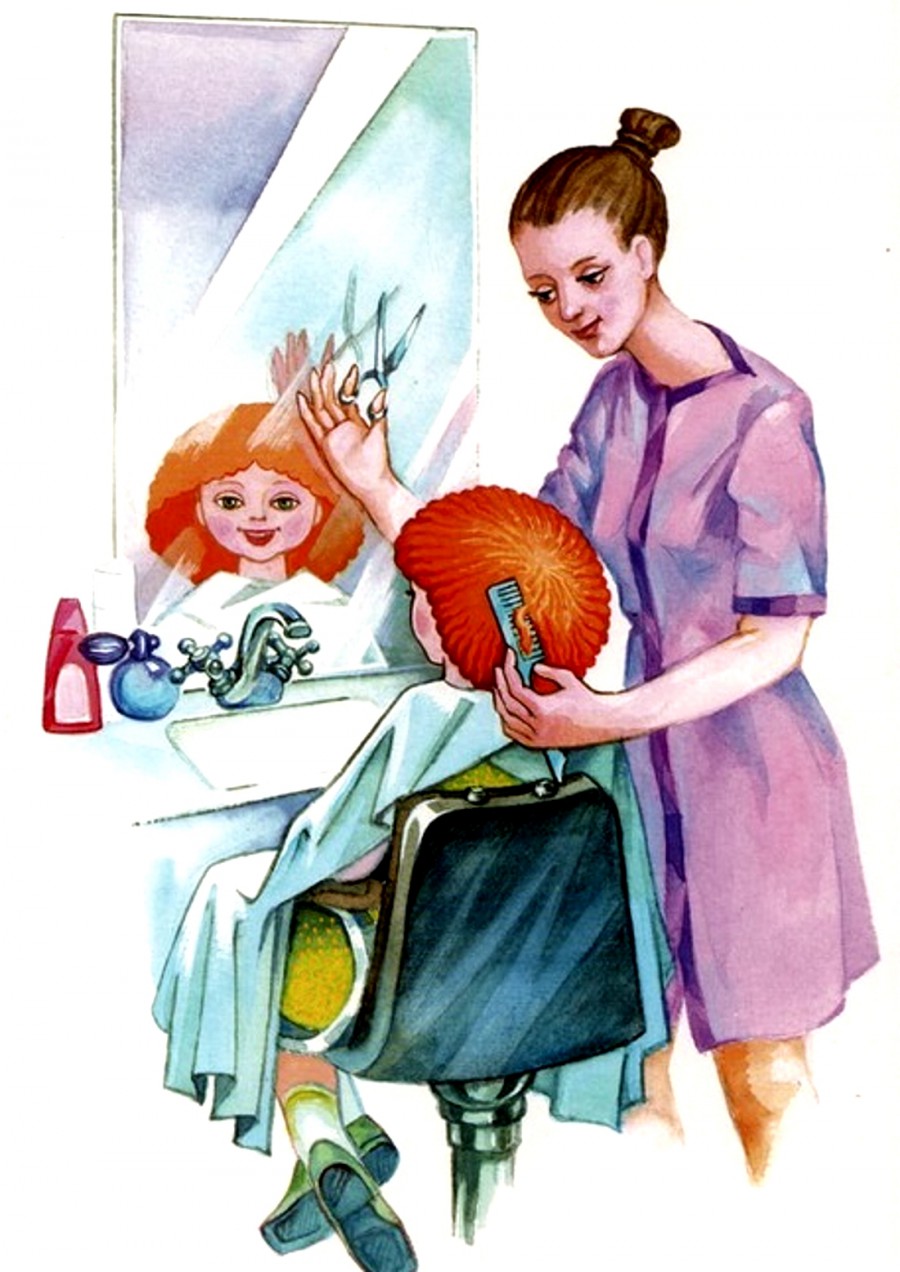 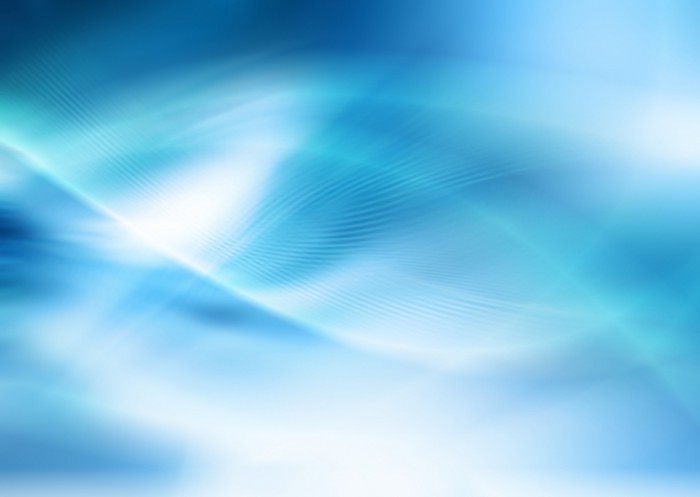 ПАРИКМАХЕР
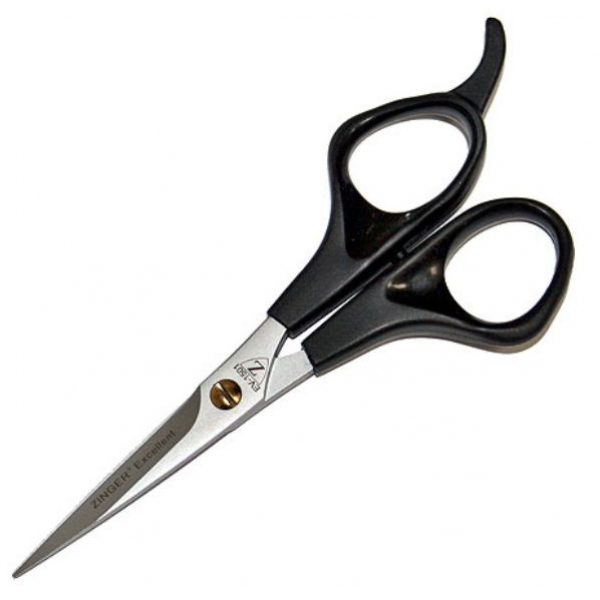 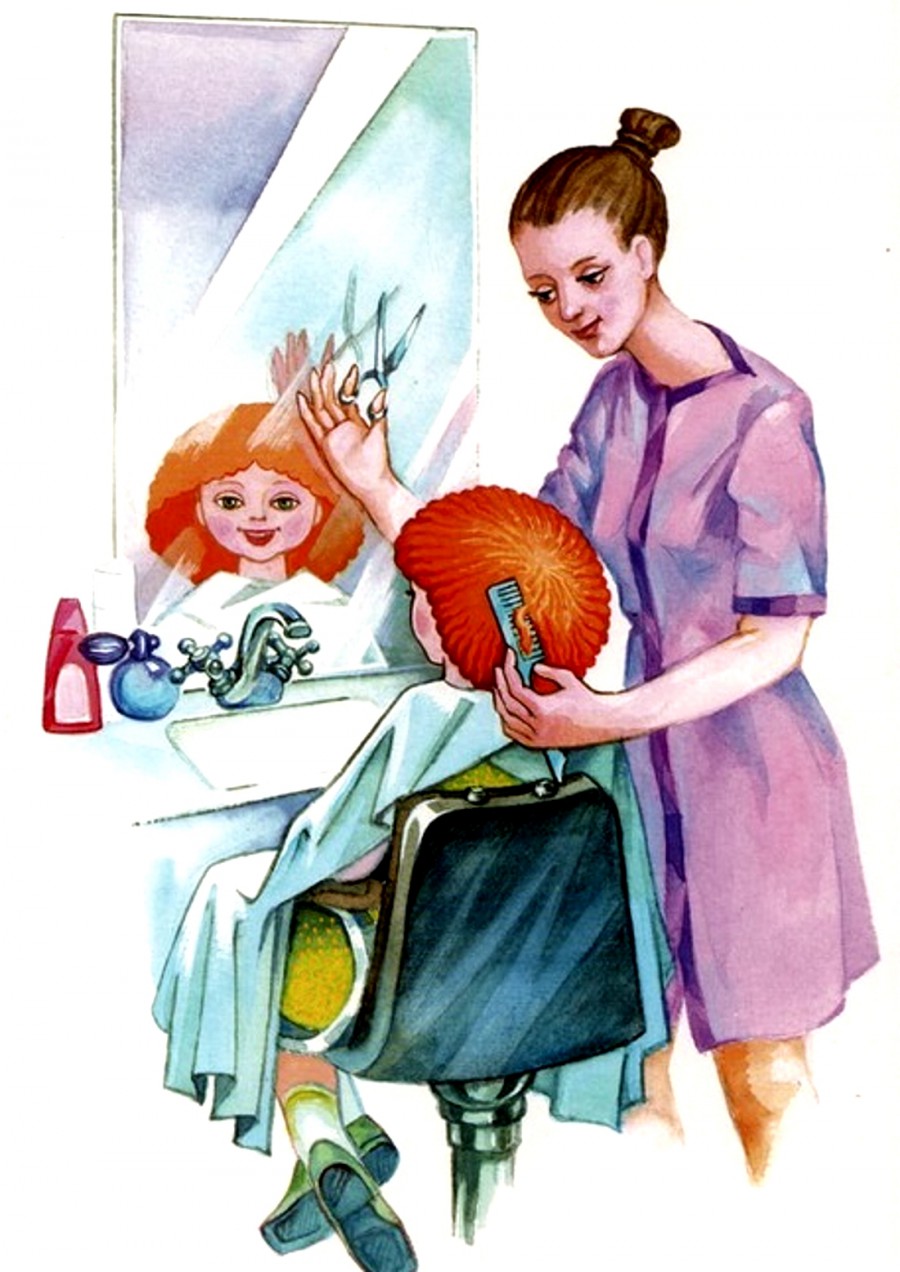 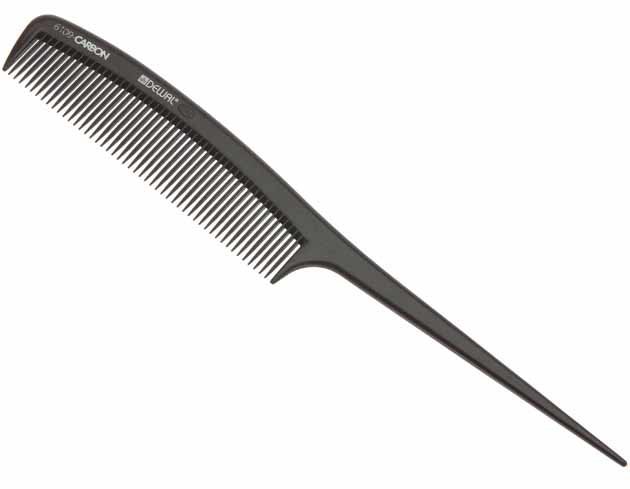 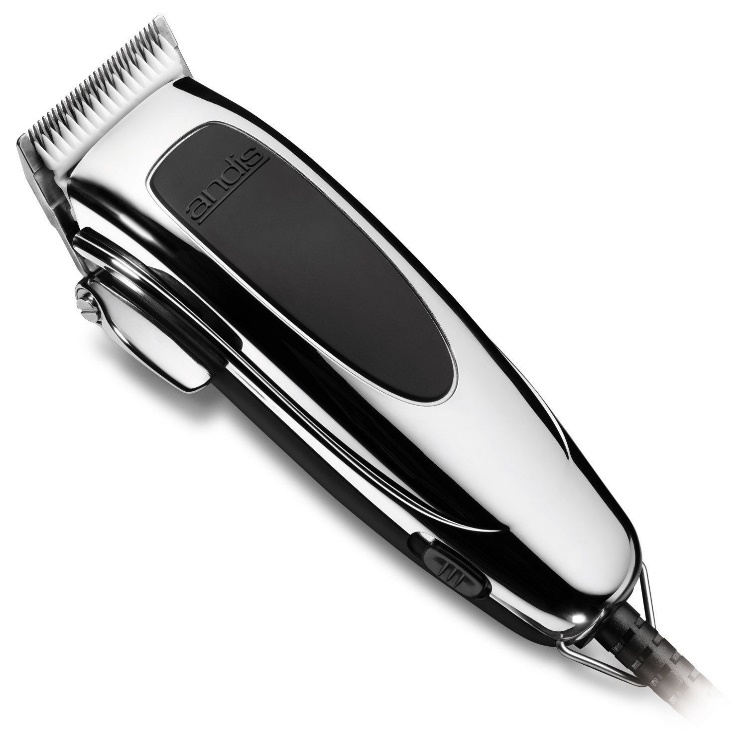 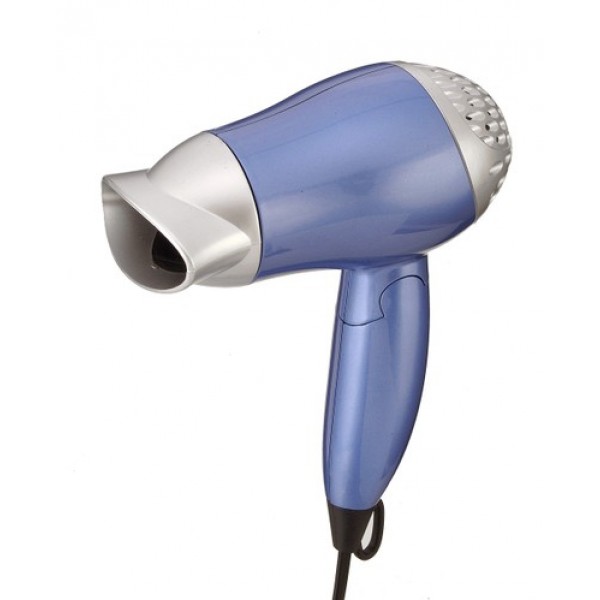 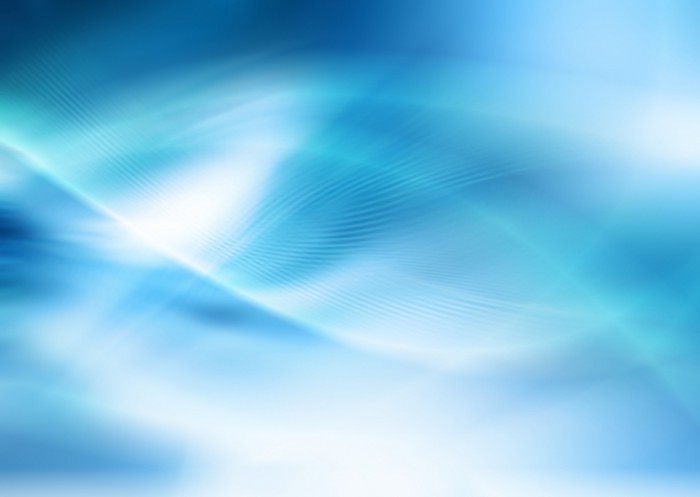 Скажите, кто так вкусно

Готовит щи капустные,

Пахучие котлеты,

Салаты, винегреты,

На завтрак чай с вареньем…

Какое объеденье!!!
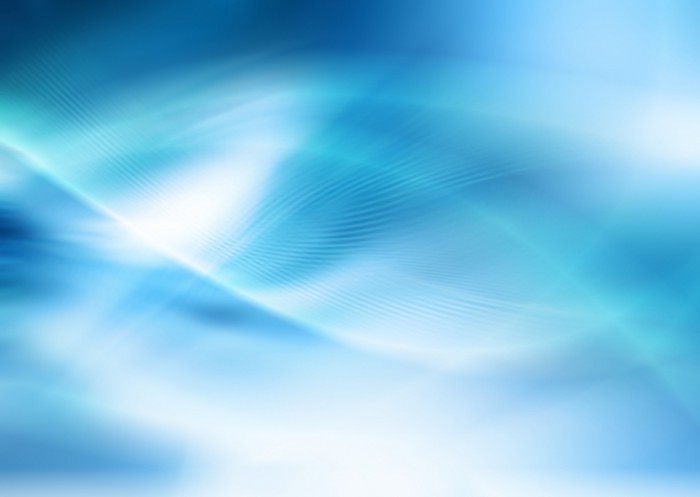 ПОВАР
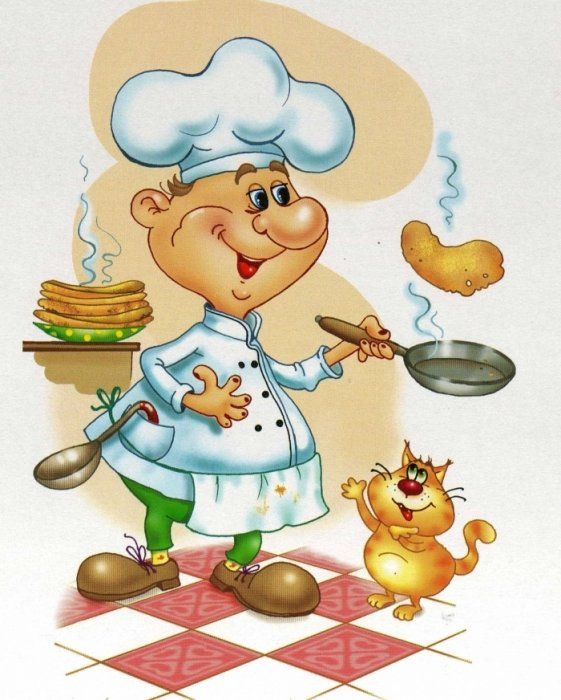 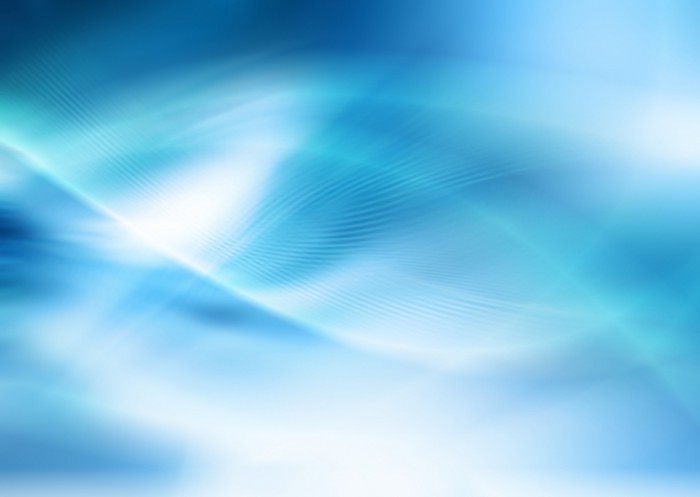 ПОВАР
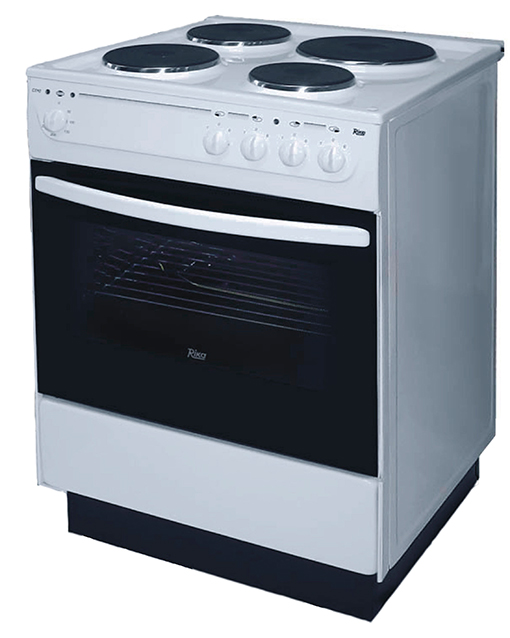 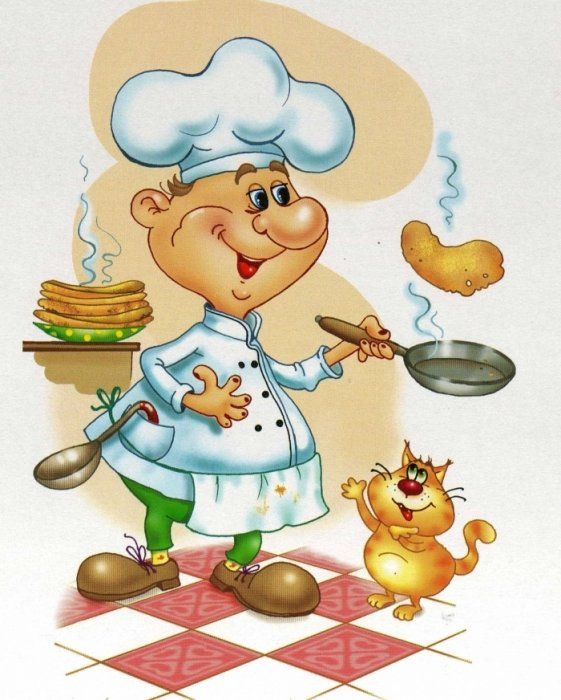 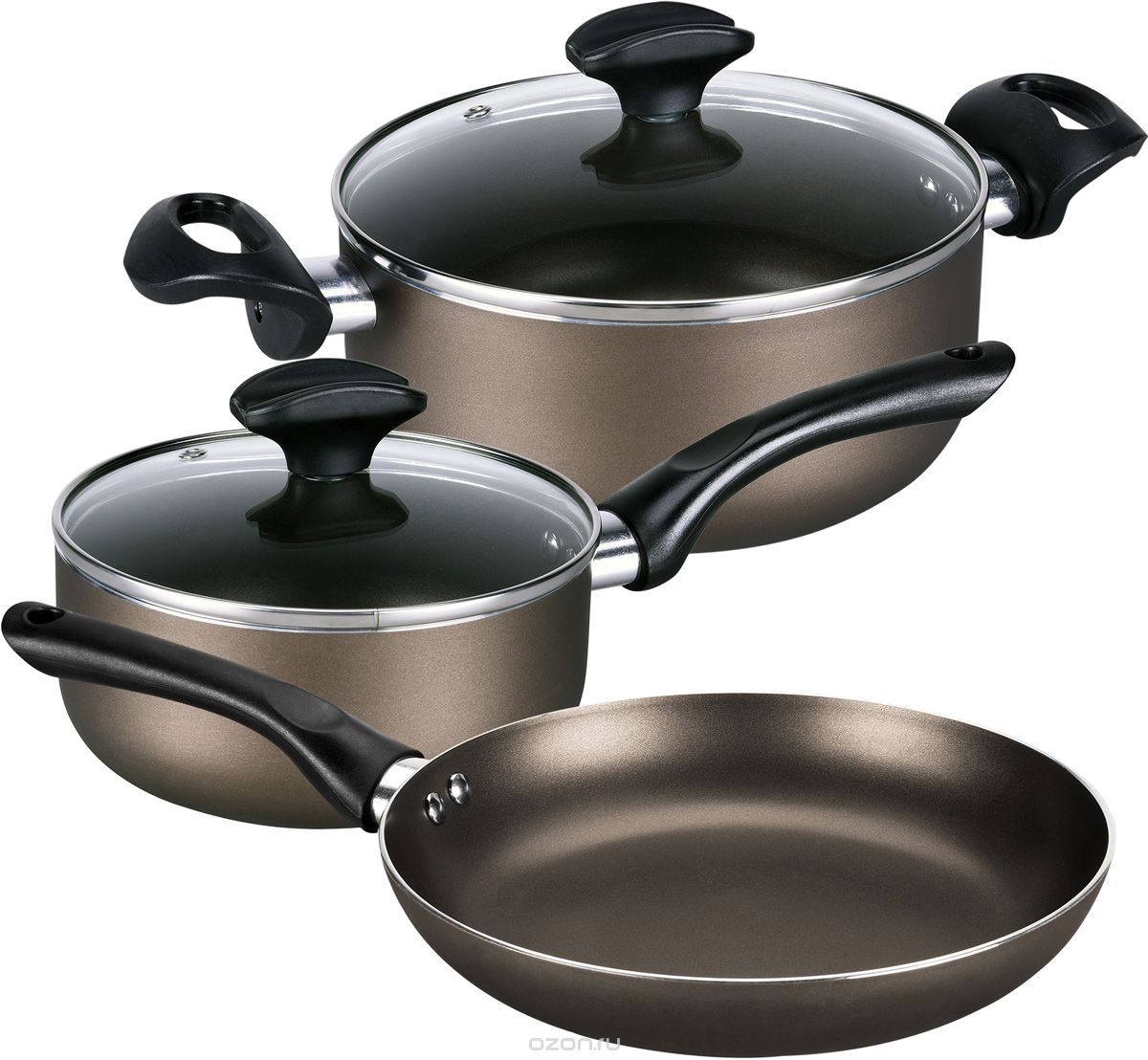 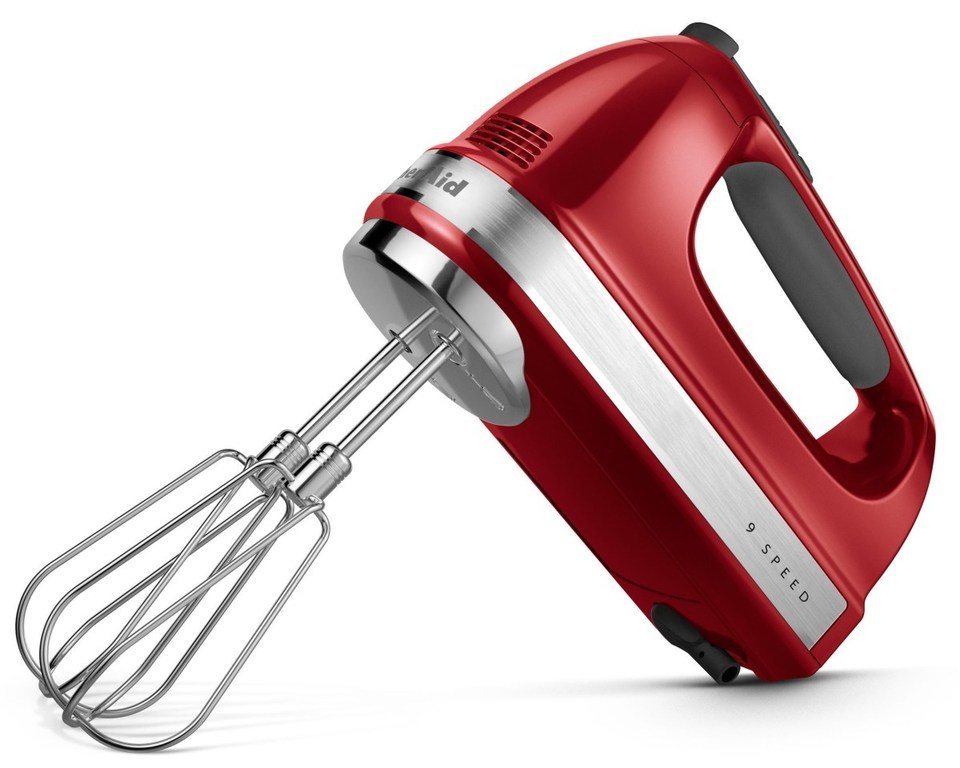 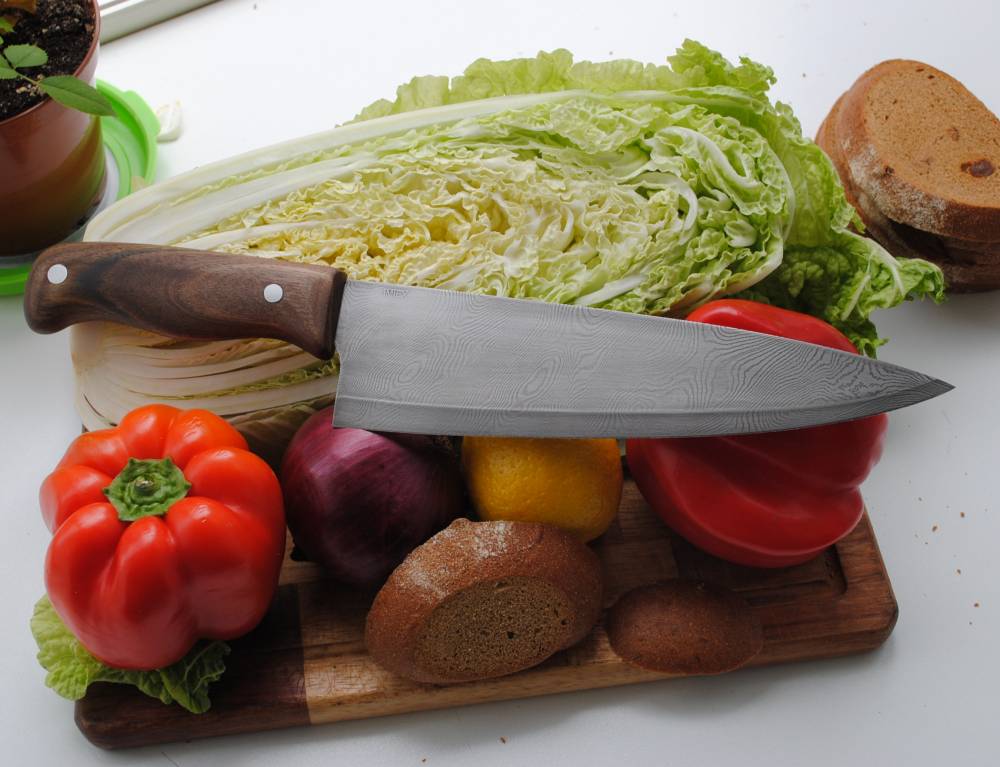 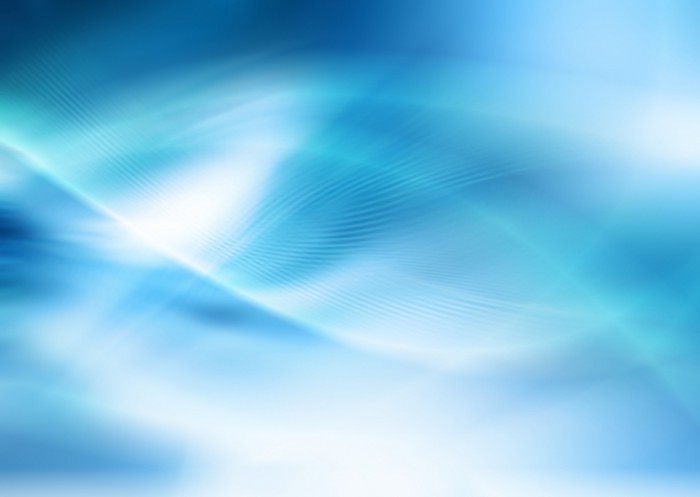 Вот он по дороге едет

И глядит на светофор.

Вы подскажете мне, дети,

Как зовут его?
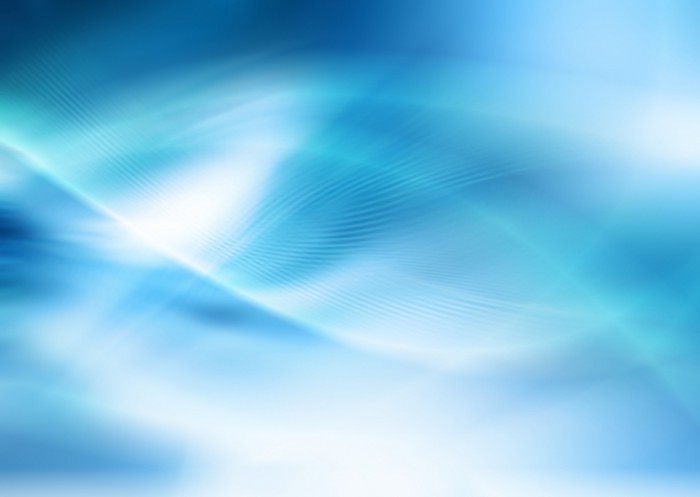 ШОФЕР
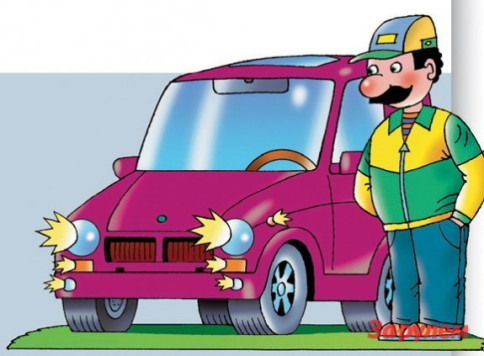 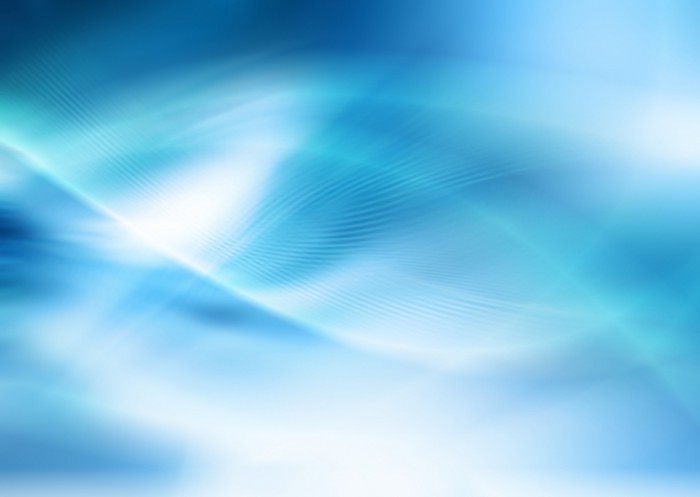 ШОФЕР
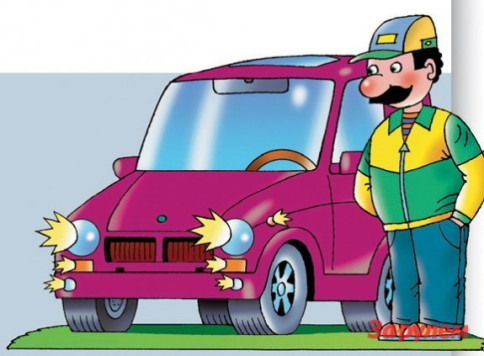 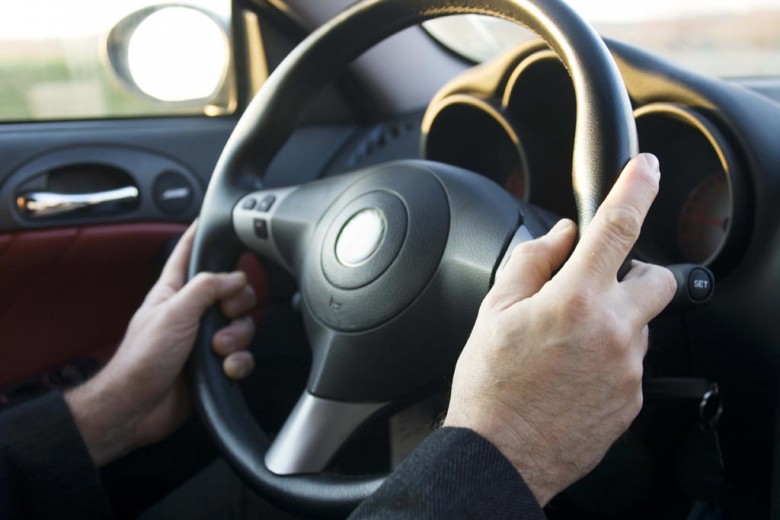 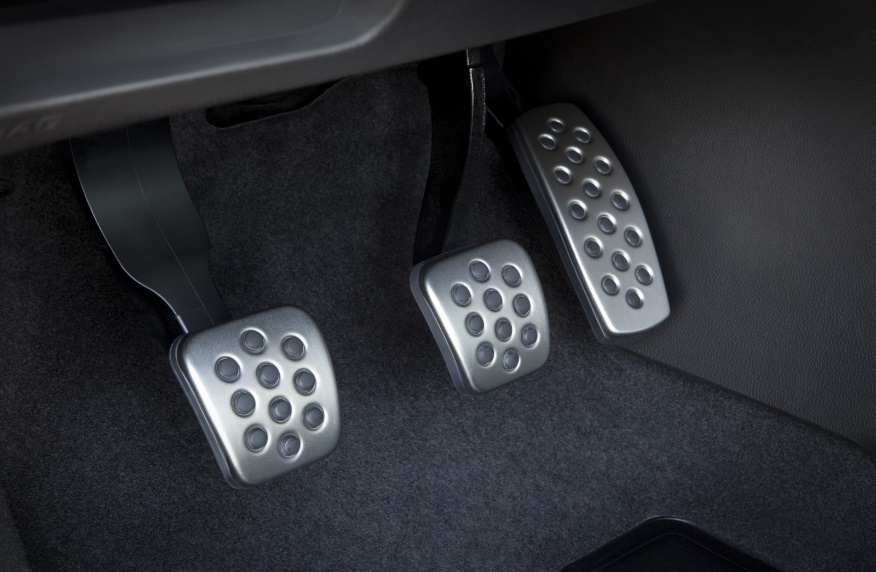 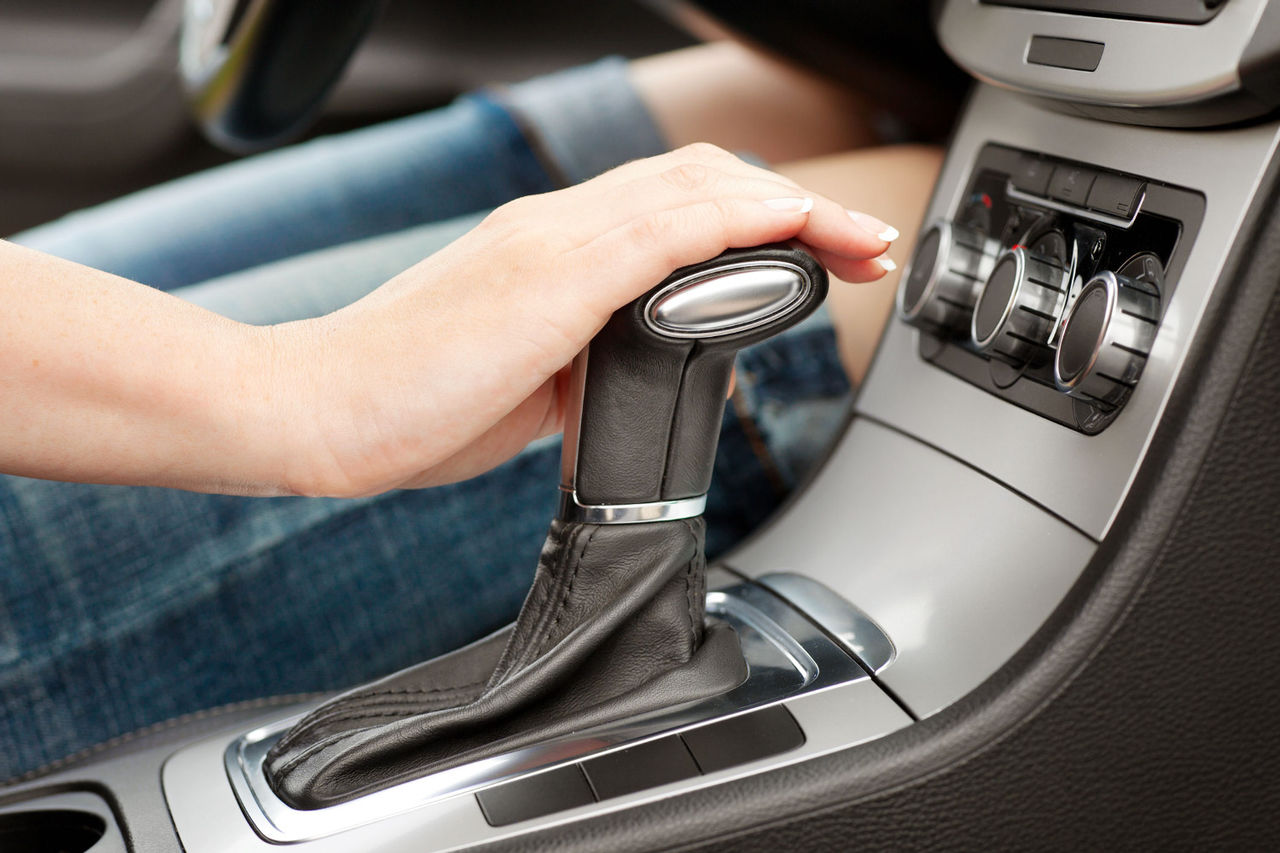 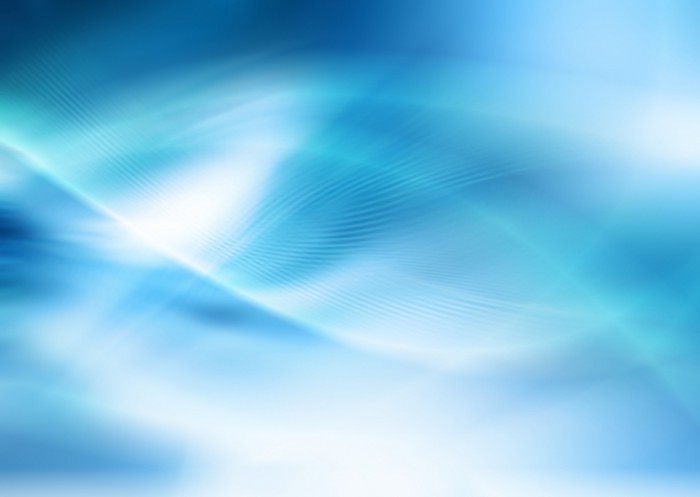 СПАСИБО ЗА ВНИМАНИЕ